Jaki to ptak?
Popatrz i posłuchaj….
Na skrzydełkach wąskichzza mórz powróciła, uwija się już.O właśnie głosi nam wieść.Lepi gniazdo i woła: "cześć, cześć!„
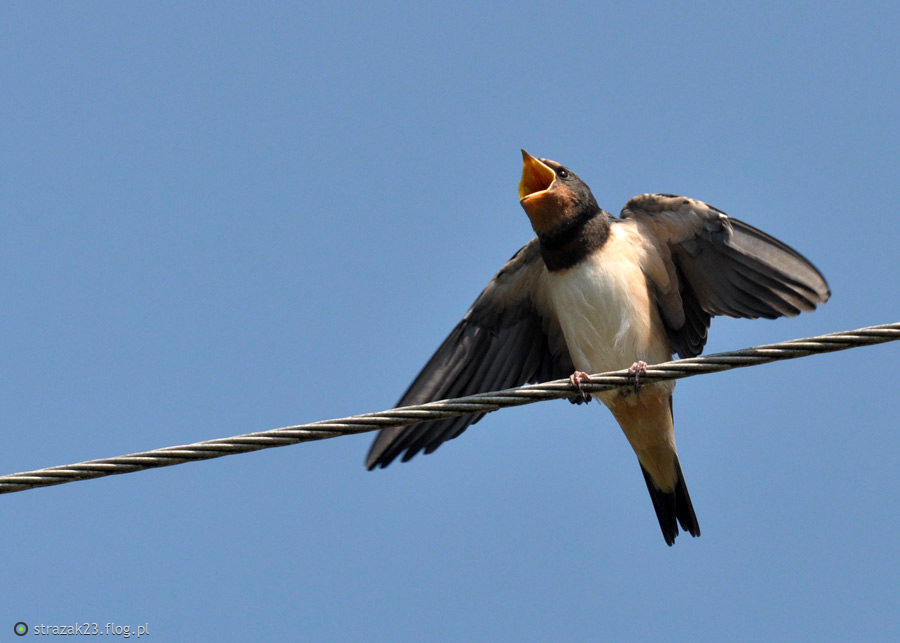 Jaskółka
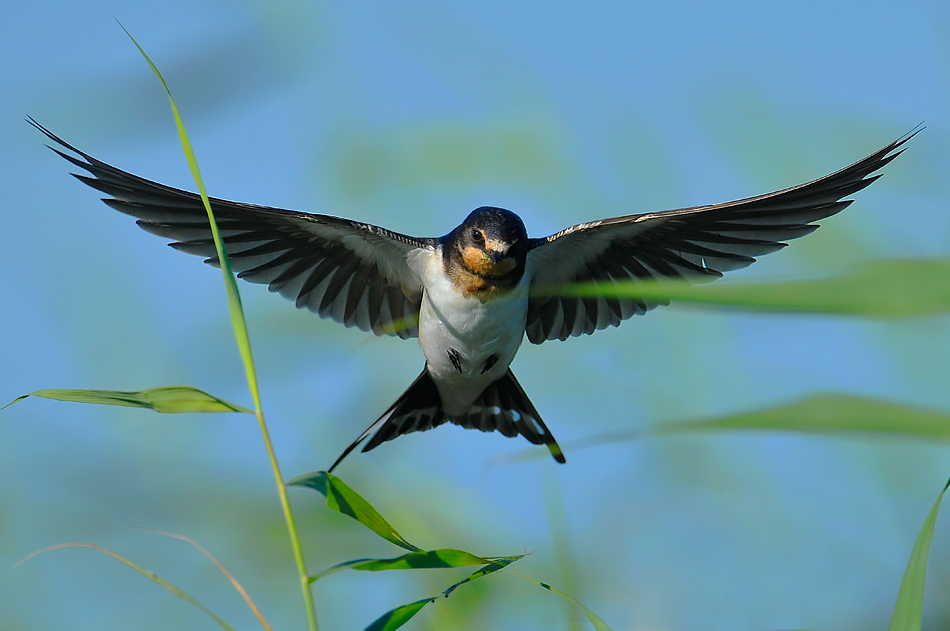 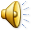 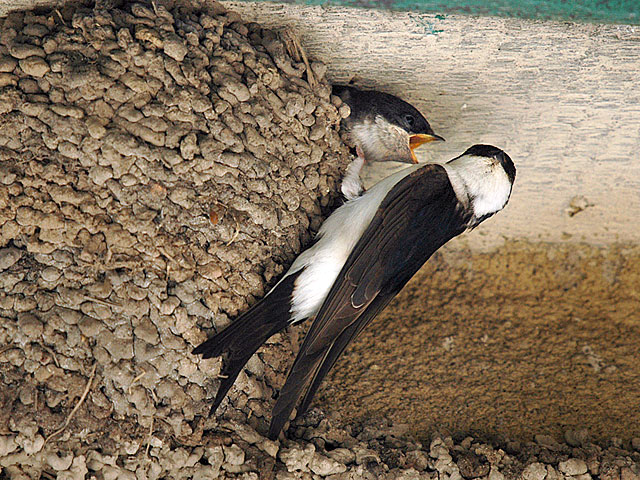 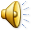 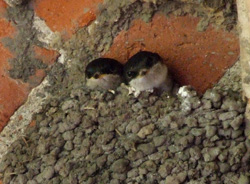 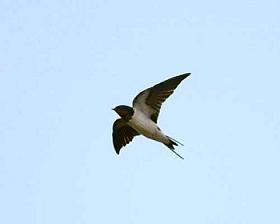 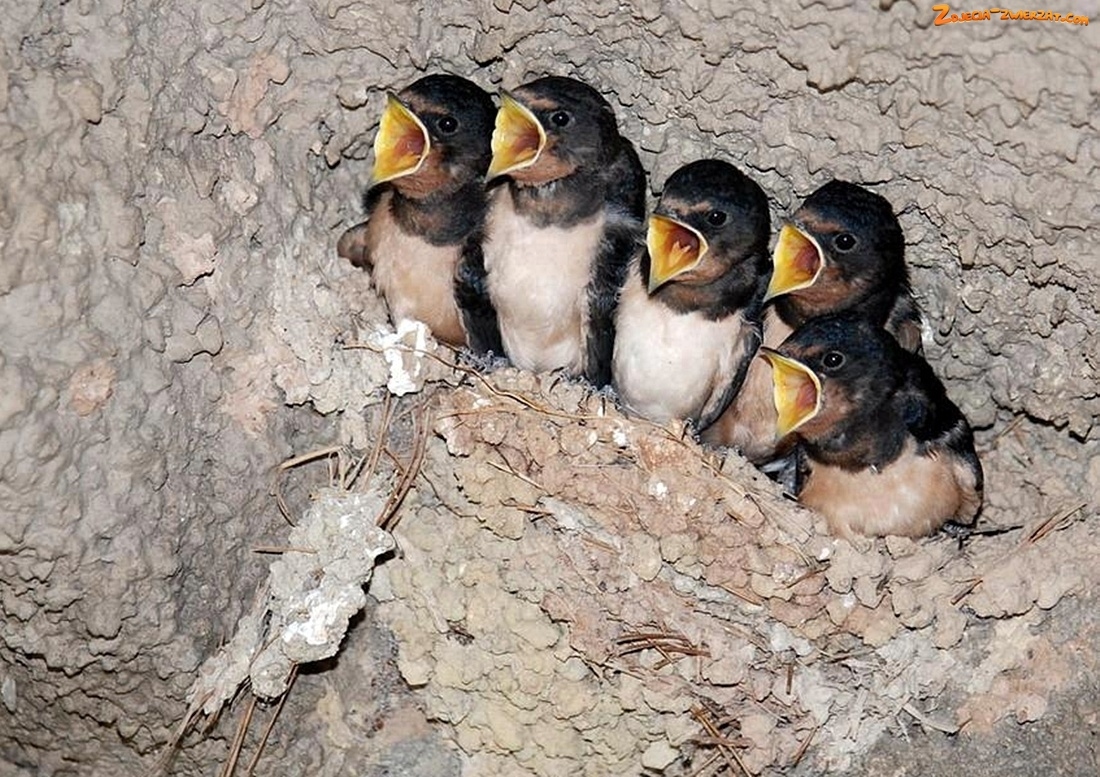 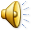 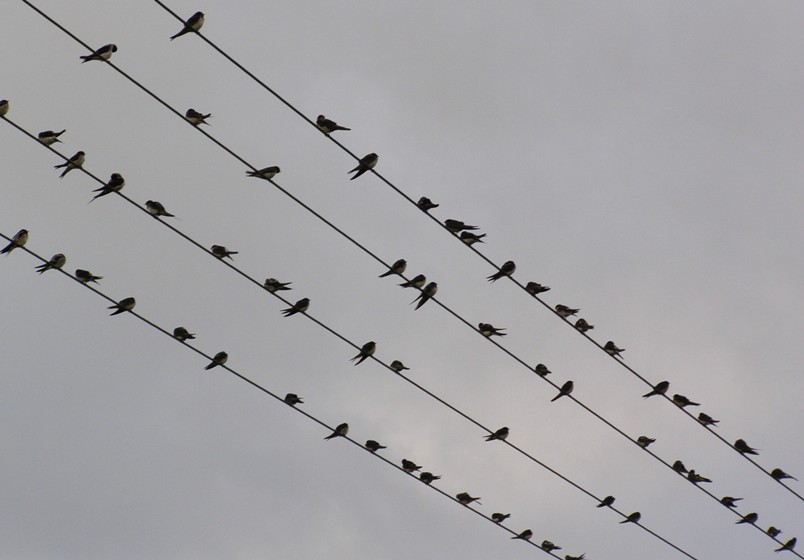 Czarno-biały ptakpo łące spaceruje.Lubi stać na jednej nodze,żabki konsumuje.
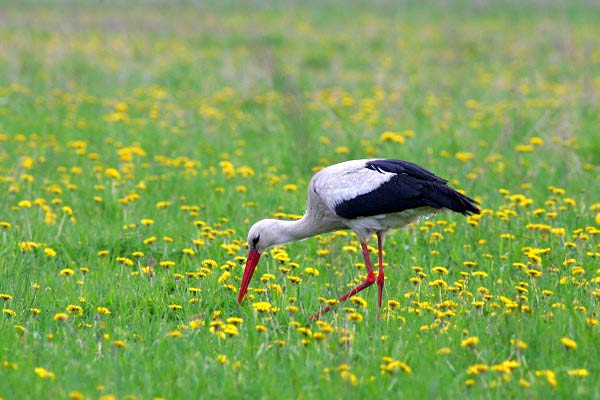 Bocian
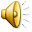 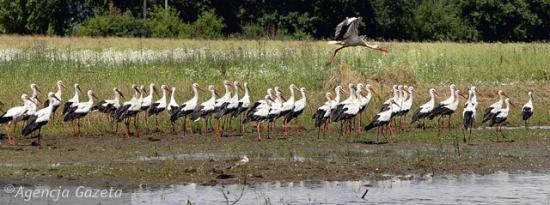 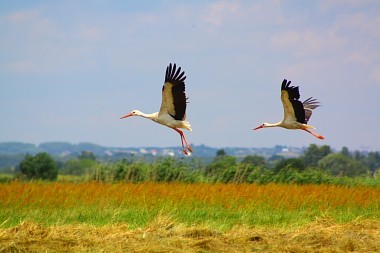 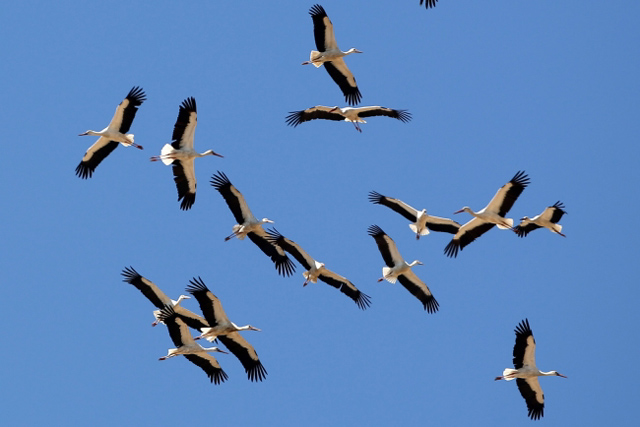 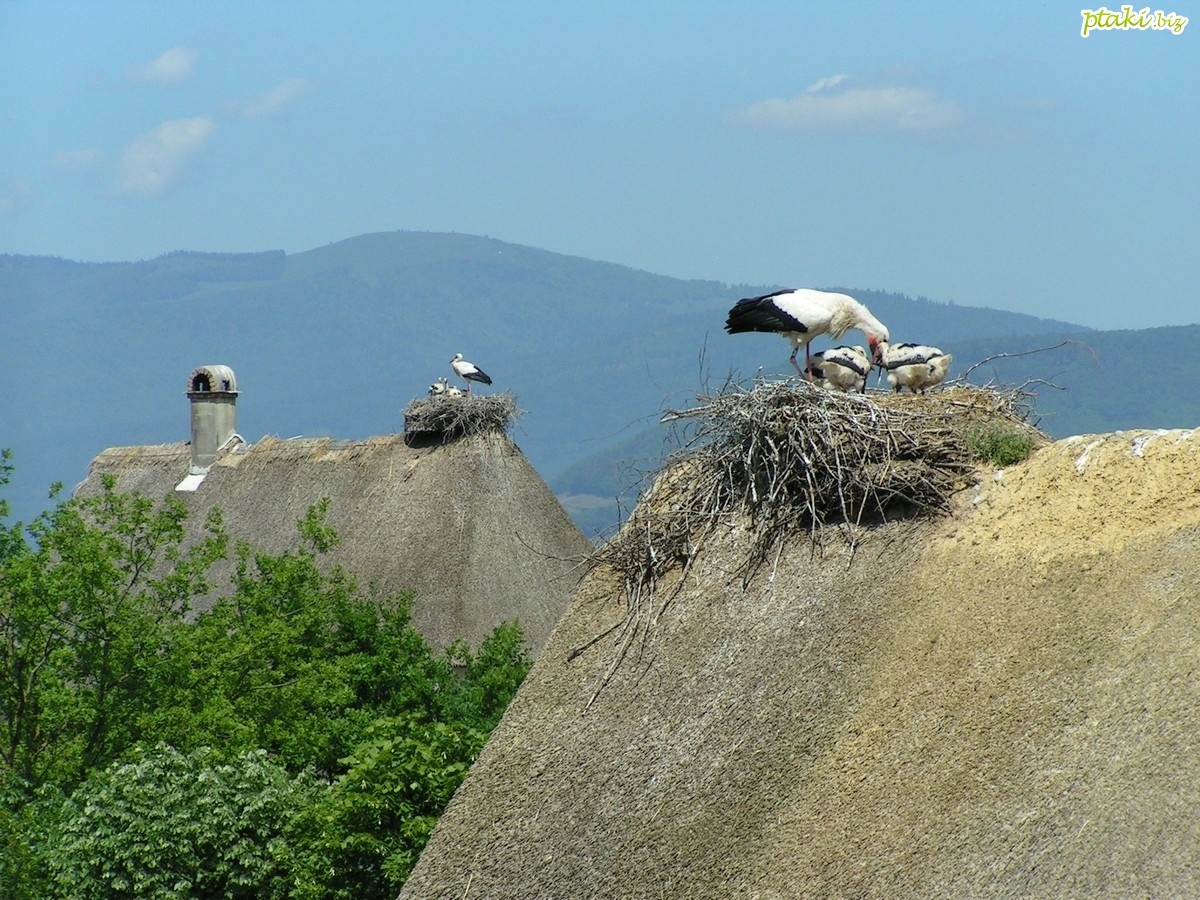 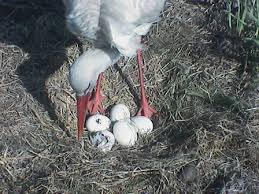 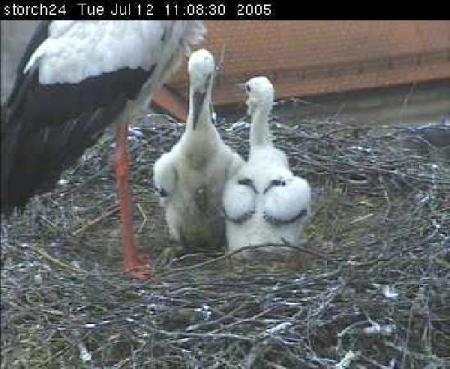 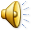 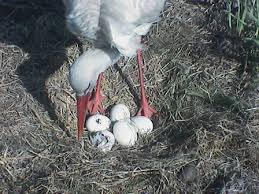 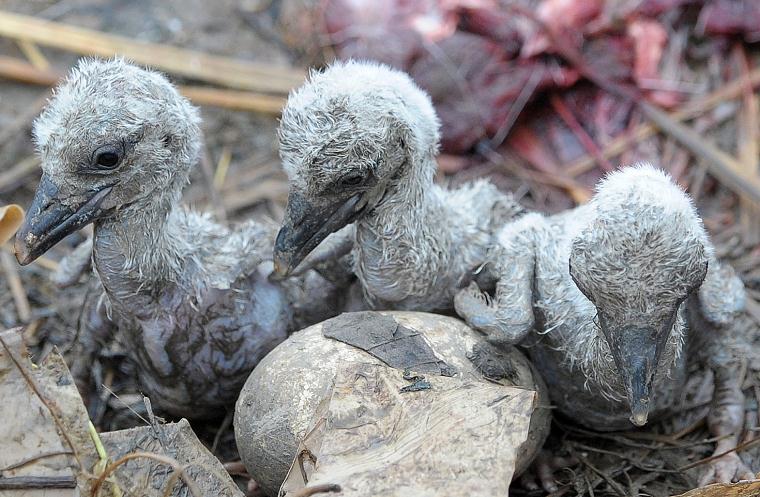 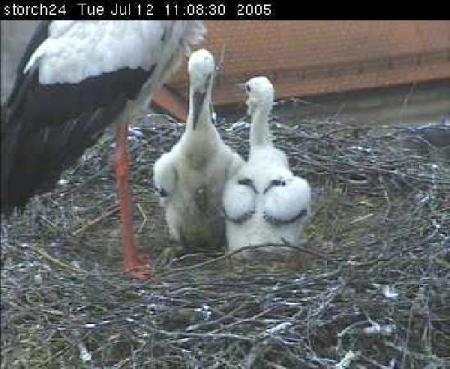 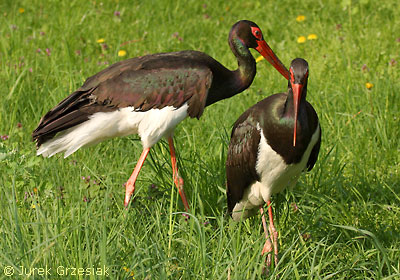 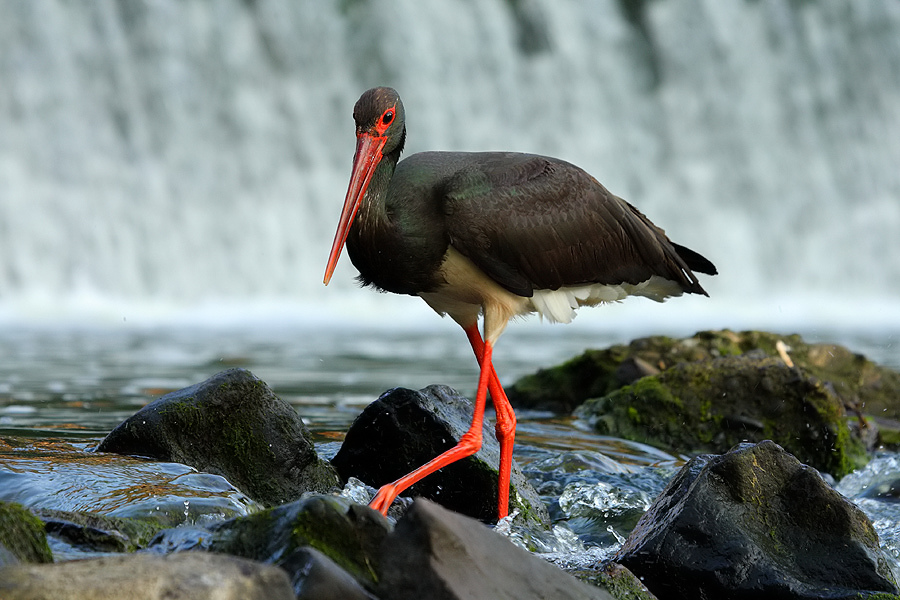 bocian 
czarny
Nad polami, na niebie,kto tak kwili wysoko?Śpiewa niczym słowik,zbyt mały dla oka?
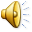 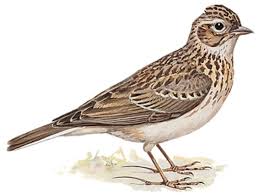 skowronek
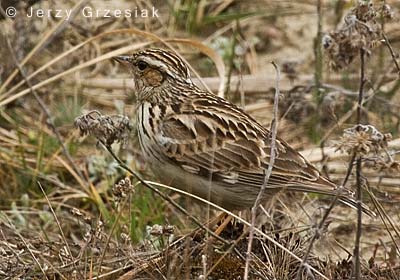 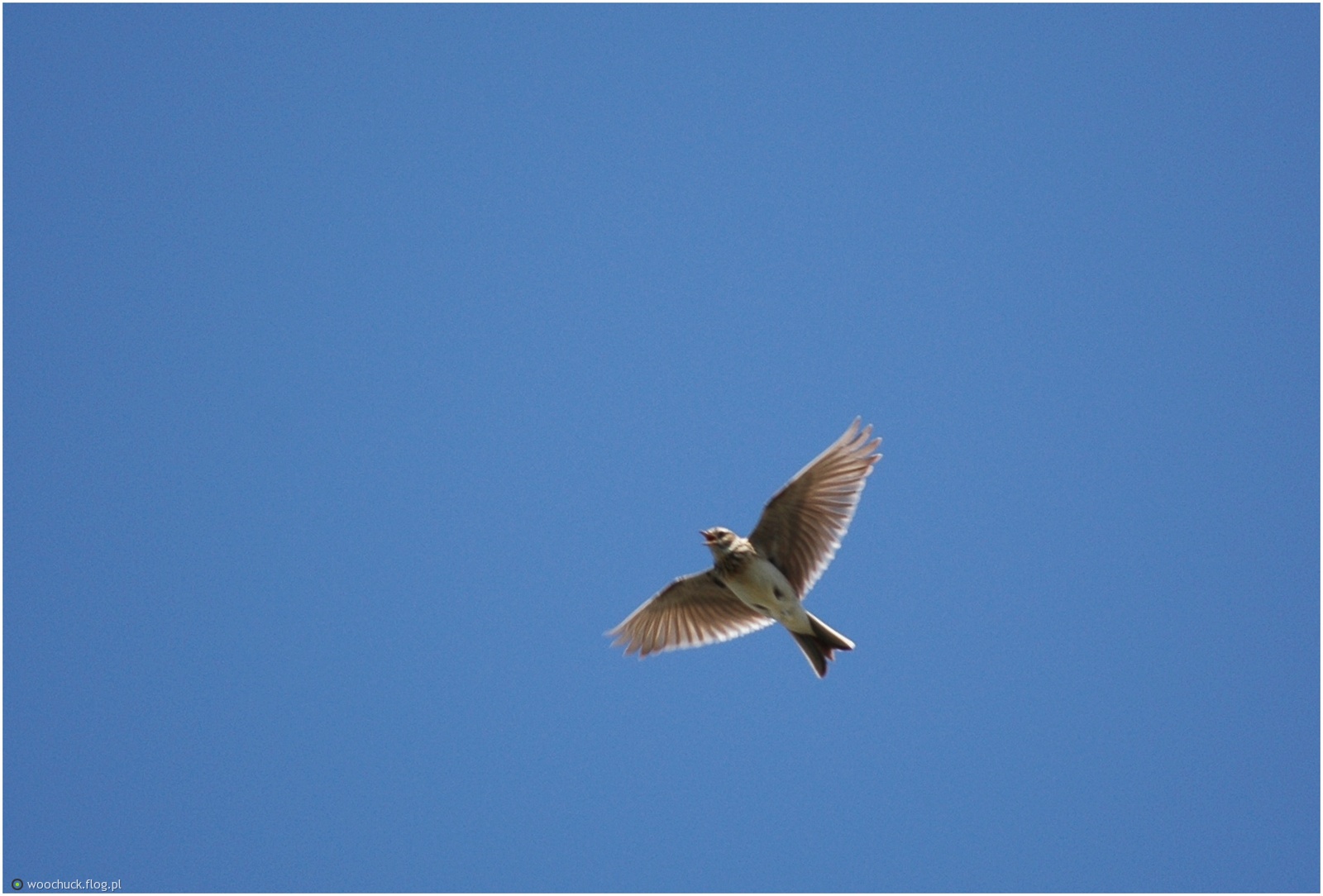 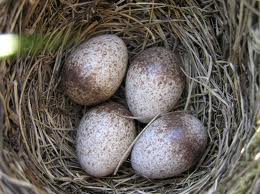 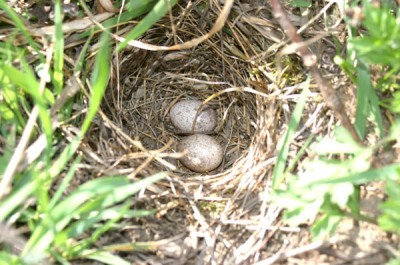 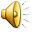 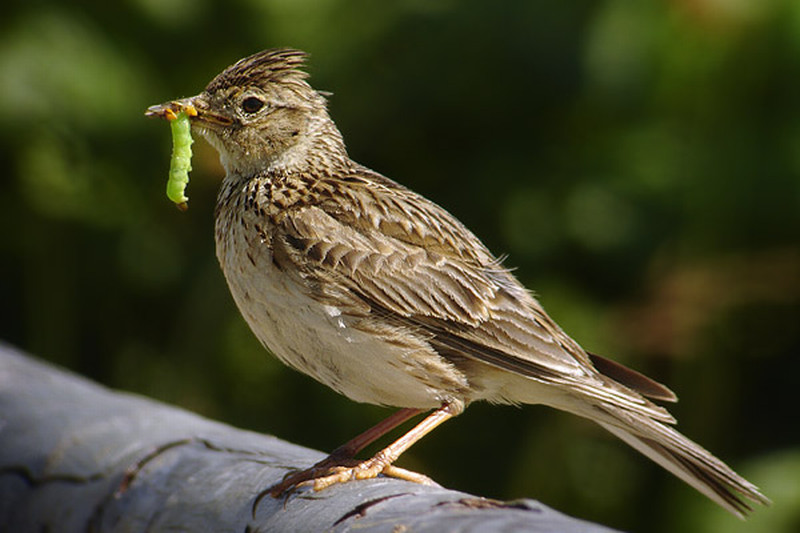 Słychać ją wokołowśród sosen i buków,jak woła wesoło:kuku, kuku, kuku!
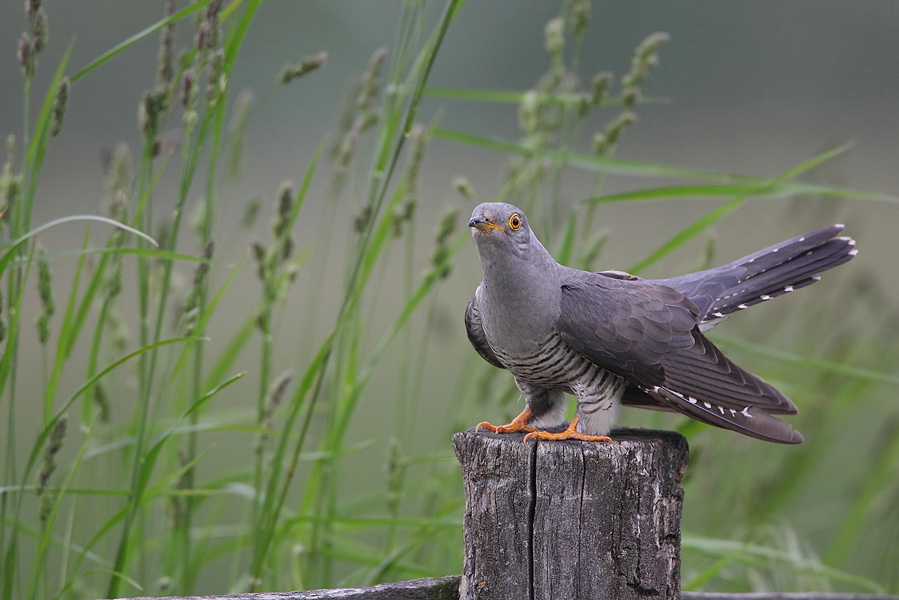 KUKUŁKA
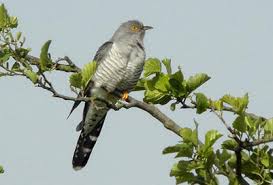 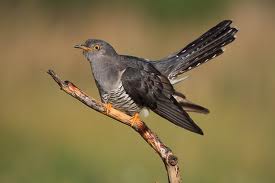 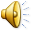 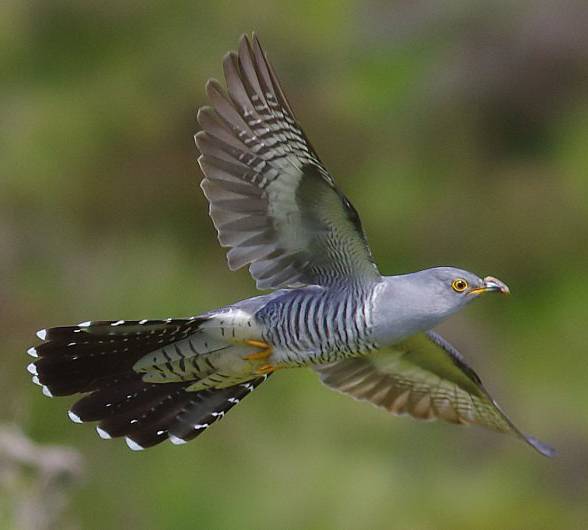 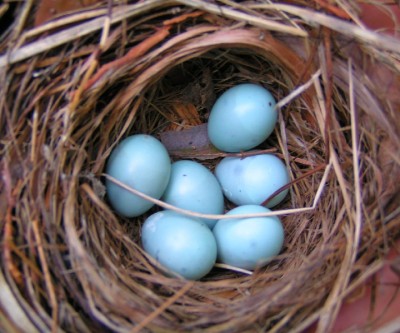 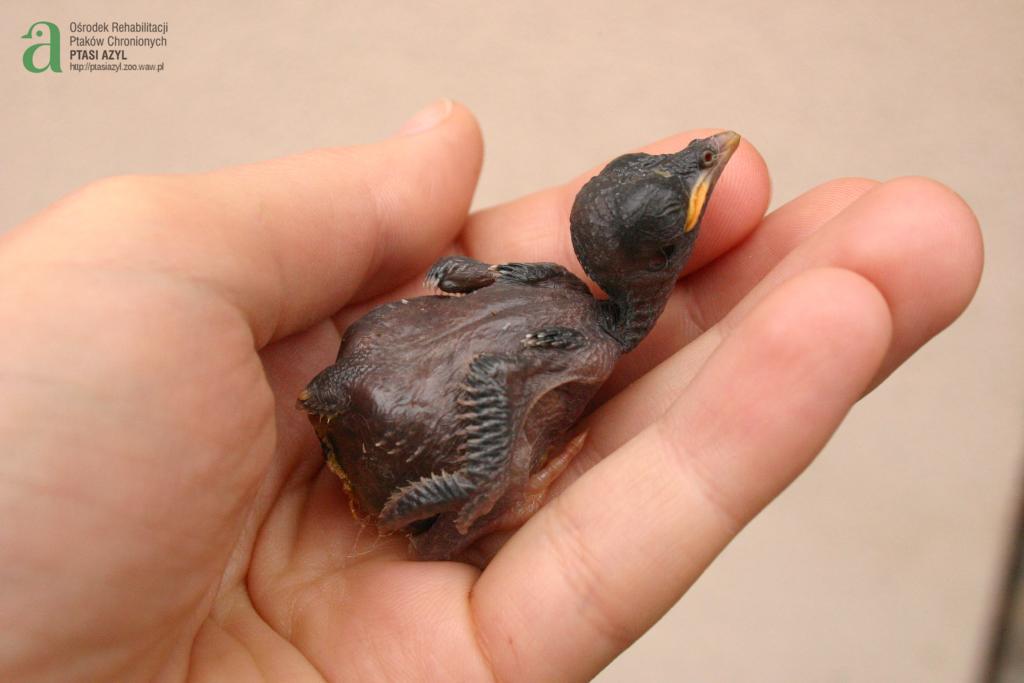 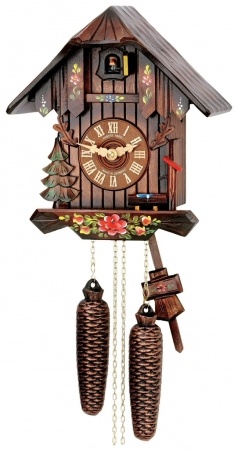 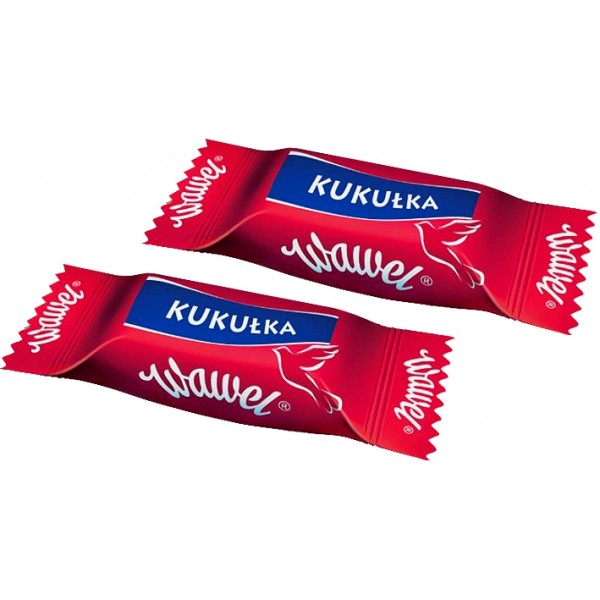 ?
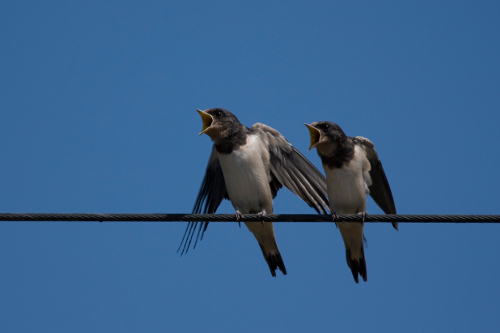 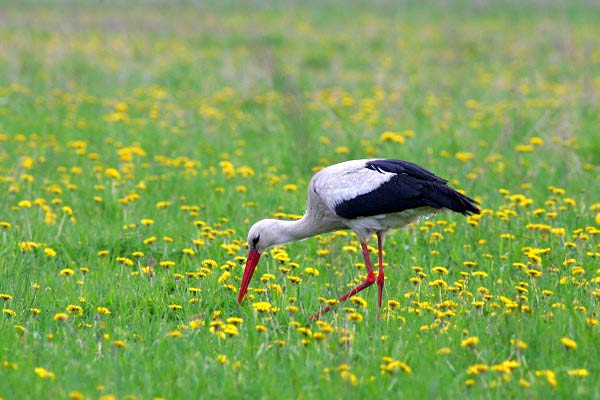 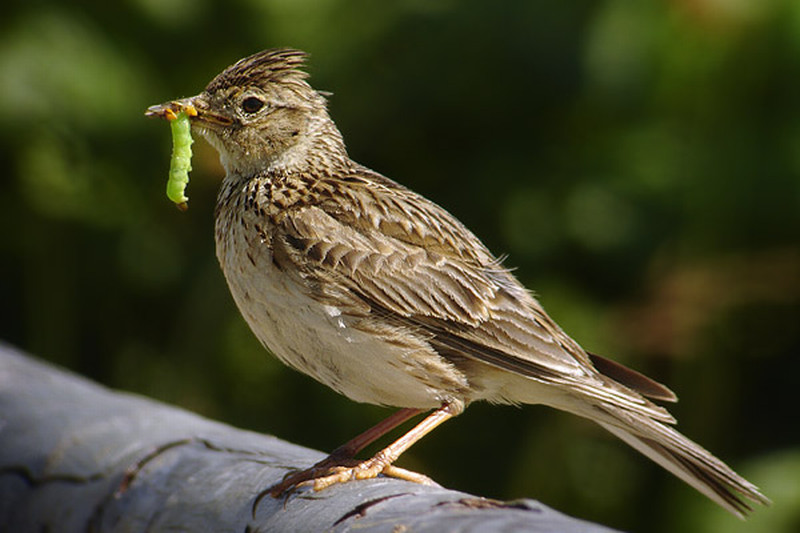 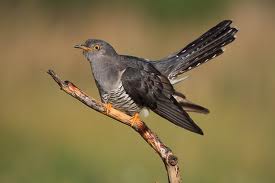 Źródła:
http://dzieci.epapa.pl/zagadki/
http://www.cezarykorkosz.pl/en/
http://strazak23.flog.pl/wpis/7212811/jaskolka-
http://fundacjarazem.org.pl/ptasieradio/atlas.htm
http://www.sopockainicjatywa.org/2009/06/11/jaskolki-w-miescie/
http://syl24.blog.onet.pl/
http://www.zdjecia.biz.pl/zdjecie,jaskolki-ptaki-gniazdo.php
http://zielonomi-patrycjusz.blogspot.com/2011/04/ptaszarnia-cz-vi-dymowka-hirundo.html
http://www.fotoplatforma.pl/fotografia/pl/4192/
http://www.national-geographic.pl/foto/fotografia/bocki-w-dolinie-narwi-329847
http://www.bank-zdjec.com/foto/16038/
http://wiadomosci.wp.pl/gid,15966946,kat,355,title,Pierwsze-stada-bocianow-w-Izraelu,galeria.html?ticaid=112d65
http://www.staszowskie.pl/content/jak-bociany-zerowaly-w-budziskach
http://www.staszowskie.pl/content/jak-bociany-zerowaly-w-budziskach
http://www.wiadomosci24.pl/artykul/piec_bocianich_pisklat_z_przygodzic_w_komputerch_i_komorkach_98057.html
http://grzesiak.kei.pl/jurek/lista16.html
http://www.lukaszlukasik.pl/galeria/Ptaki_wodno_blotne/slides/Bocian%20czarny%20(Ciconia%20nigra)_0052.html
http://www.zsstaw.szkolnastrona.pl/index.php?p=m&idg=m3,226,329
http://blogiceo.nq.pl/przedszkole/2014/03/15/tropimy-wiosne/
http://forum.bocian.org.pl/viewtopic.php?t=1642
http://pl.wikipedia.org/wiki/Skowronek_zwyczajny
http://grzesiak.kei.pl/jurek/lista86.html
http://ptakipolskie.blox.pl/html/1310721,262146,21.html?1370482
http://1lo.zory.pl/przyroda/kukulka.html 
http://www.fotografia-przyrodnicza.art.pl/galeria.php?poczekalnia=&zdjecie=1262 http://ptasiazyl.zoo.waw.pl/gatunki-ptakow/kukulka
http://dinoanimals.pl/zwierzeta/kukulka-zwyczajna-pospolita/
http://www.apgrupa.pl/oferta,czekoladki_do_wyboru,44.html
http://www.zegaryzkukulka.sklepy24h.pl